Day Ahead Make Whole Adjustments due
to Ancillary Infeasible MW in Real-Time
Follow up to NPRR782 II


Austin Rosel
ERCOT

November 14, 2016
NPRR782 Impacts on DAM Make Whole
NPRR782 introduced a clawback mechanism for infeasible Ancillary services.
A QSE incurs a clawback charge equal to the infeasible MW times the DAM clearing price for the Ancillary Service.
This is a possible reduction in a payment that is used to offset Day Ahead Guaranteed Costs used in the Day Ahead Make Whole Payment.
The potential lost Make Whole is not accounted for in NPRR782.
2
Day Ahead Make Whole Payment
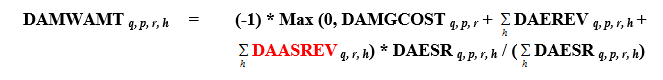 DAASREV is essentially reduced due to the Ancillary Services clawback introduced in NPRR782.
It’s possible the reduction could cause the resource to not be made whole in DAM.
3
Day-Ahead Make Whole Insufficiency
Infeasible MW clawback charge
QSE has infeasible MW in Real-Time.
QSE charged infeasible MW quantity times Day-Ahead price of the Ancillary Service (regardless of whether or not the QSE sold Ancillary Services in the Day-Ahead).

Day-Ahead make whole insufficiency calculation
Check to make sure AS infeasible type was awarded in Day-Ahead.
Day-Ahead make whole payment is re-calculated in Real-Time with reduced Ancillary Services revenues considered.
The re-calculated Day-Ahead make whole payment is used to calculate an adjusted make whole payment. This adjustment amount may change subject to a Real-Time revenue and AS imbalance offsets amount (next page).
4
Real-Time Revenue Offset
Real-Time revenue offset
HASL is calculated when the infeasible MW were declared by ERCOT.
HASL is converted to MWh for the 15 minute settlement interval and any RTMG that is greater than the HASL is multiplied by the Real-Time Settlement Point Price.
The Revenues calculated in the bullet point above are used to reduce any Day-Ahead Make Whole adjustment payments.
HASL2
HASL1
Additional Energy Revenue used to offset DAM MW adjustment
5
Ancillary Service Imbalance Offset
Ancillary Service Imbalance revenue offset
The increased HASL could increase AS Imbalance Payments to the QSE that could be used to offset the Day-Ahead Make whole adjustment payment.
The HASL calculated when the infeasible MW were declared by ERCOT is used to calculate the additional revenues similarly to the previous slide.
HASL2
HASL1
Additional AS imbalance revenue used to offset DAM MW adjustment
ERCOT needs to have further discussions in regards to infeasibility and Online Non-Spin due to the fact the capacity is not held behind the HASL for SCED dispatch.
6
Allocation of Charges and Payments
Allocation of charges and payments.
Excess revenues from the claw back and charges to keep a Resource whole for the adjustment are allocated to QSEs the same way Day-Ahead make whole settlement charges are allocated when the hours with infeasible MW overlap DAM committed hours.
Day-Ahead make whole charges are allocated to QSEs on a Day-Ahead purchase ratio share basis for each hour and spread on a Day-Ahead sale ratio share to allocate amongst hours for each DAM committed block.
If the hour in which the Resource has infeasible AS does not overlap a DAM committed block then the clawed back amounts are allocated per the methodology in NPRR782.
7
Example
$2,000 in Make Whole Required before clawback
DAM Award

Payment
12 MW

$347.83
20 MW

$579.71
15 MW

$434.78
10 MW

$289
12 MW

$347.83
DAM Committed Hours
5 MW

$100
8 MW

$260
15 MW

$300
Inf. MW

Clawback
Infeasible Hours
$360 of clawback revenues needs to be accounted for in DAM MW
This hour is not considered as it does not overlap a DAM committed interval (allocated per NPRR782)
Netted with RTM offsets
$62.61
$104.35
$78.26
$52.17
$62.61
Amount allocated on DAM Purchase Ratio Share
Surplus or Charge Allocation
8